AZELLA TestNav Tutorial
This PowerPoint provides static images of the upcoming TestNav Tutorial.  This PowerPoint is not interactive, so the references to “Try It” will not work at this time.
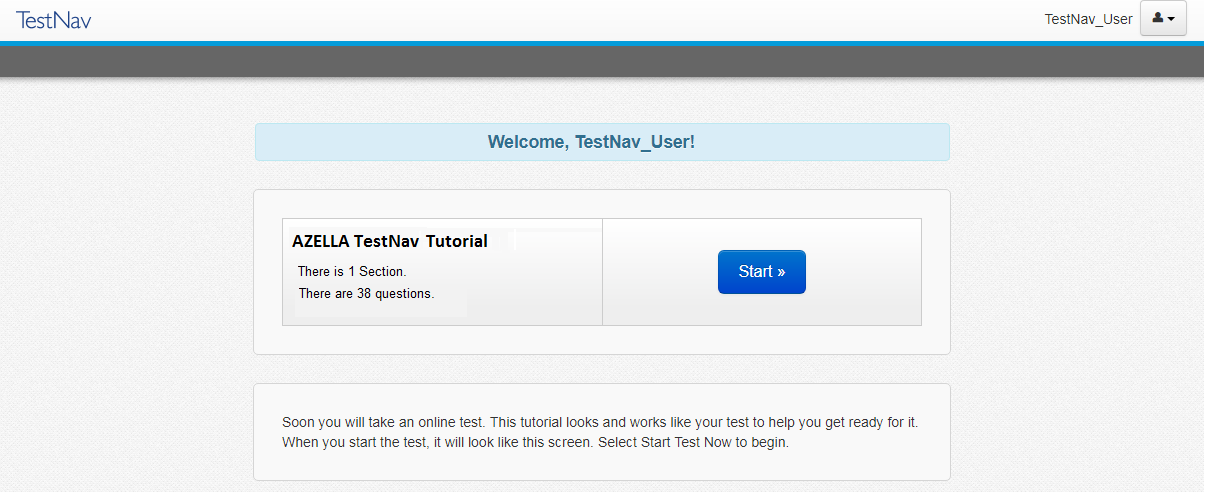 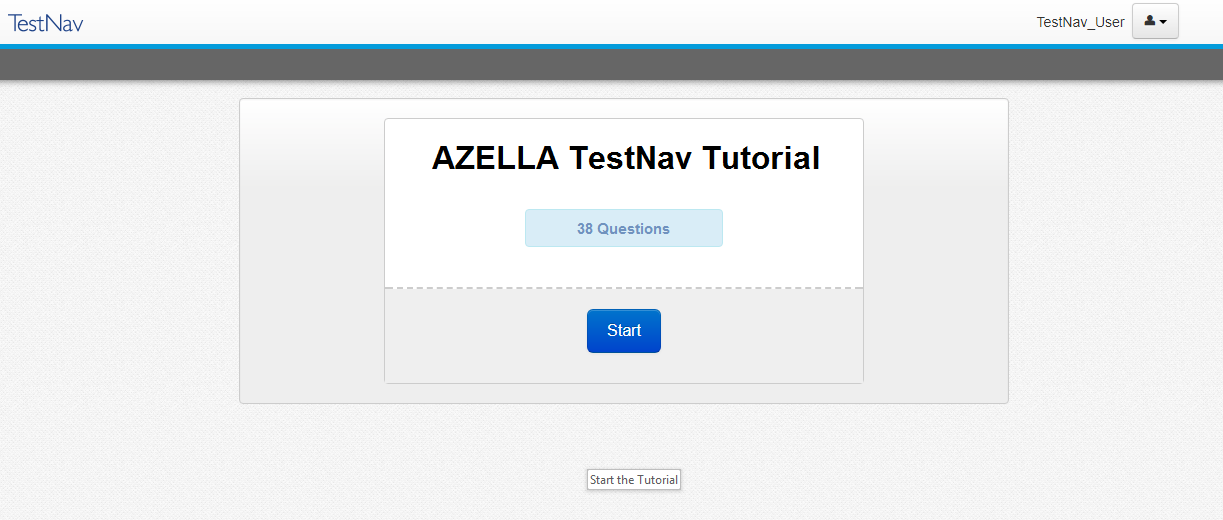 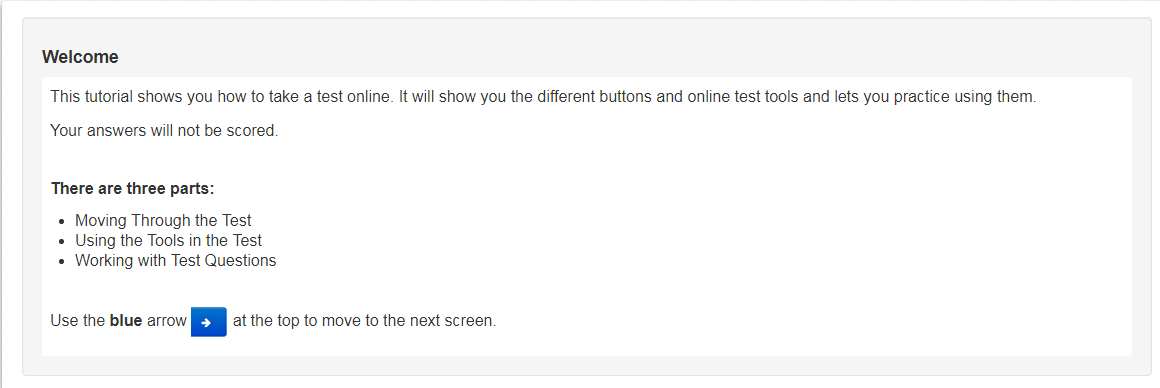 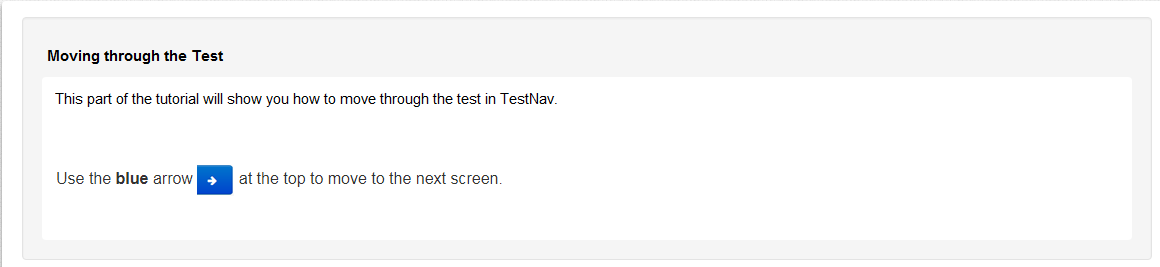 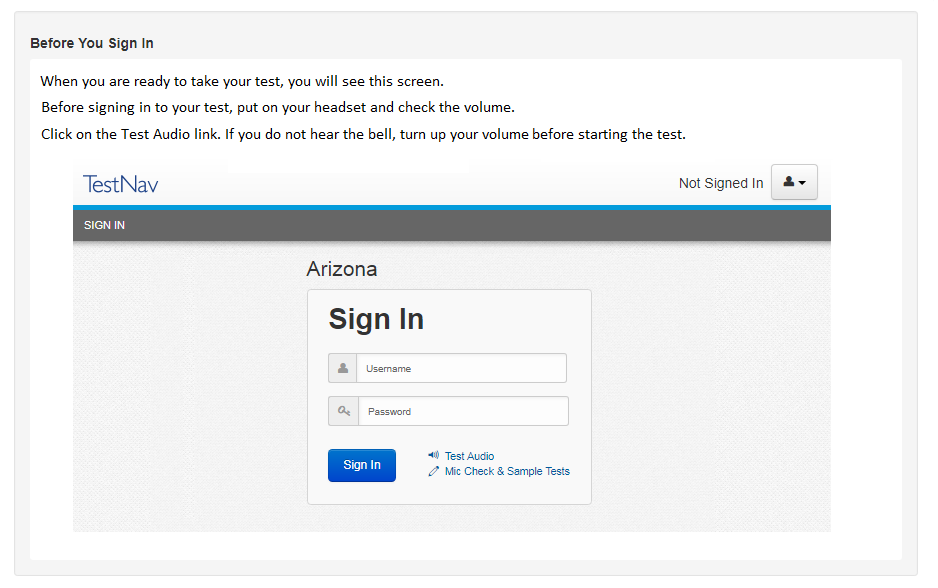 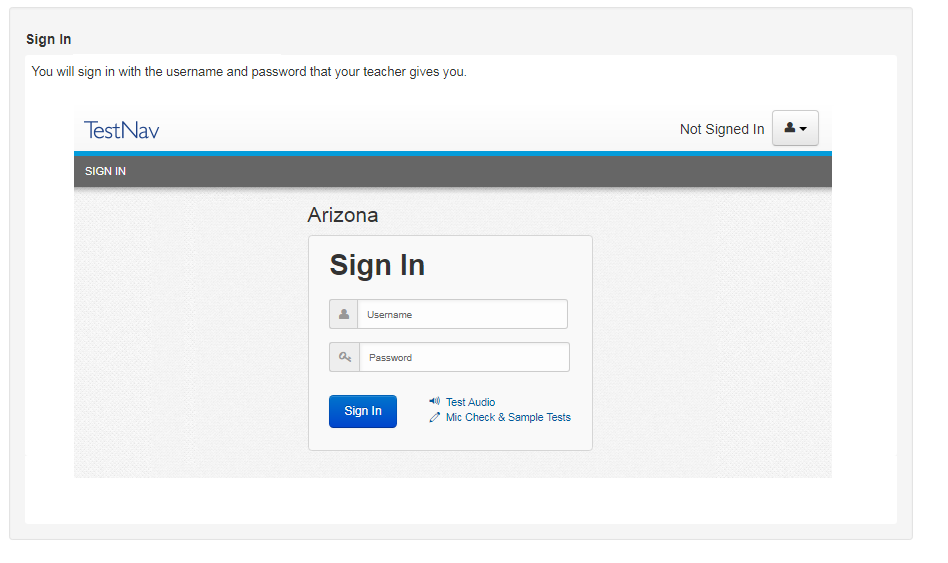 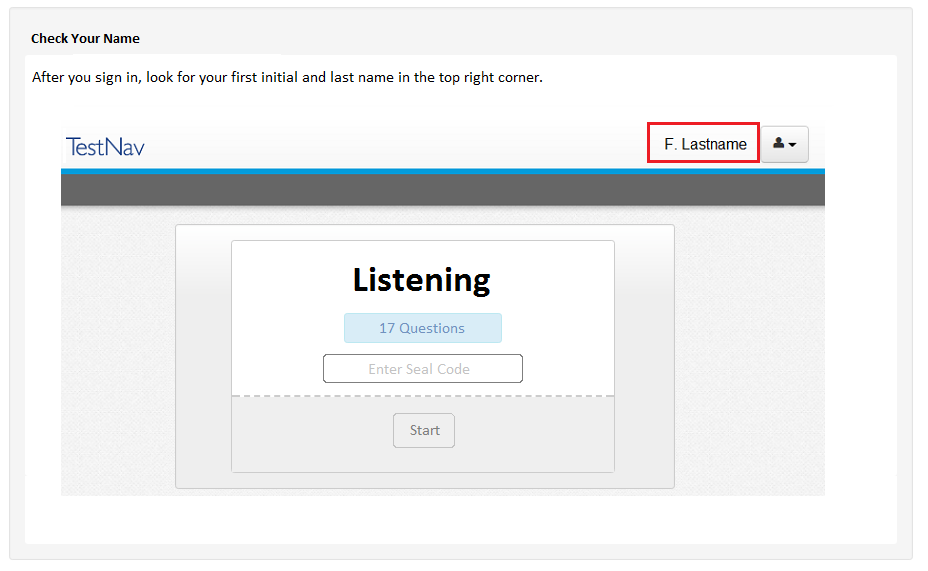 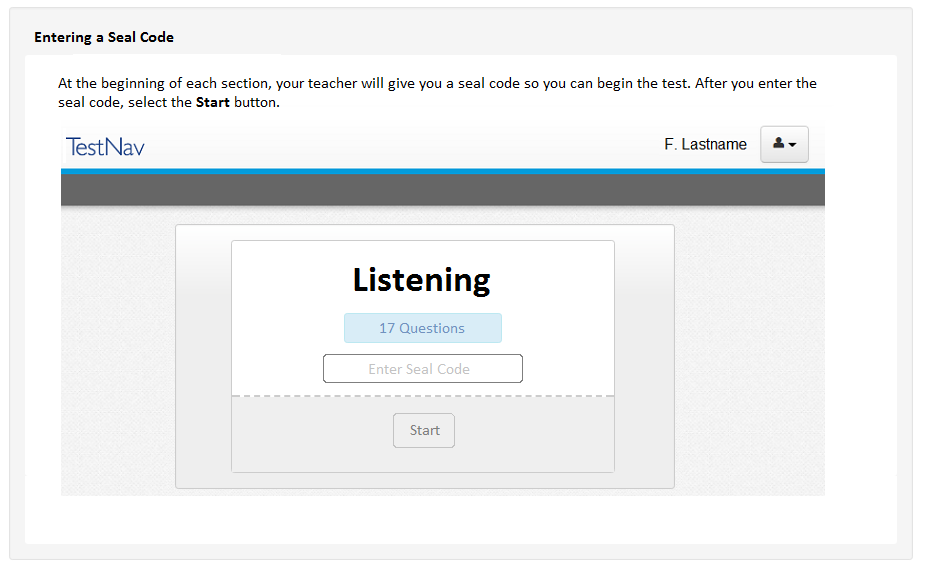 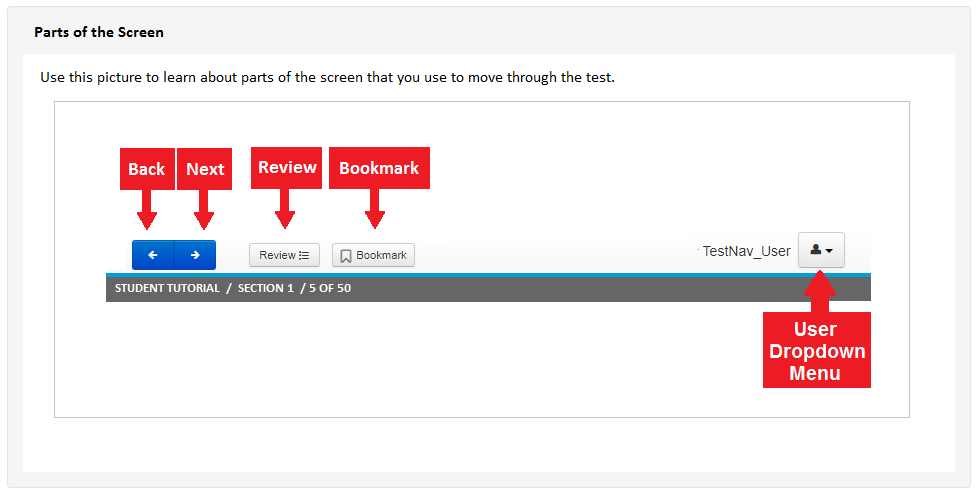 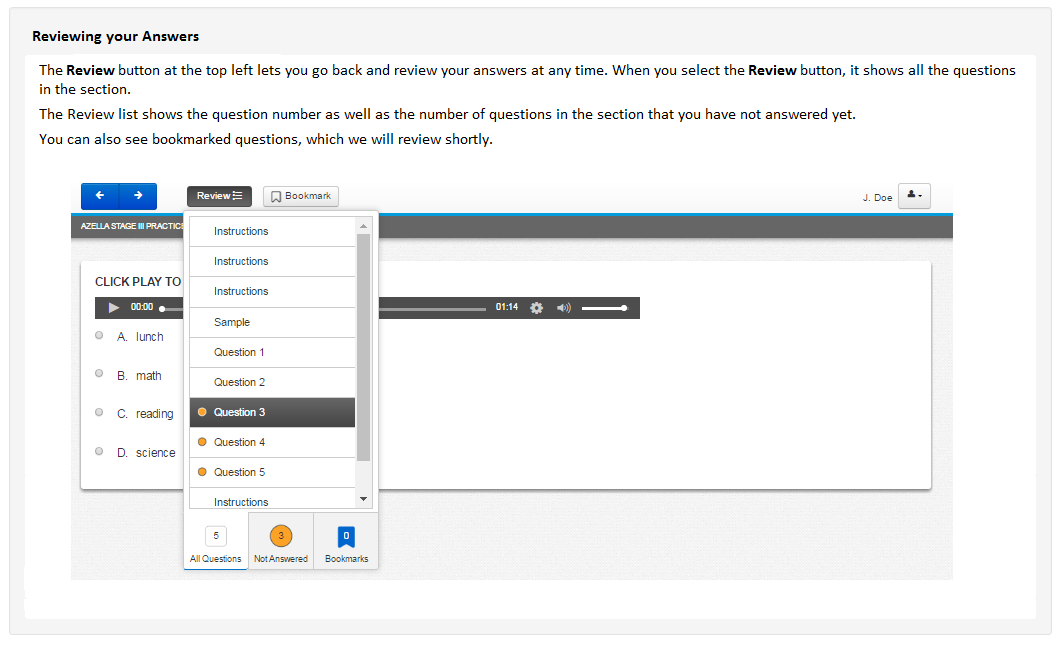 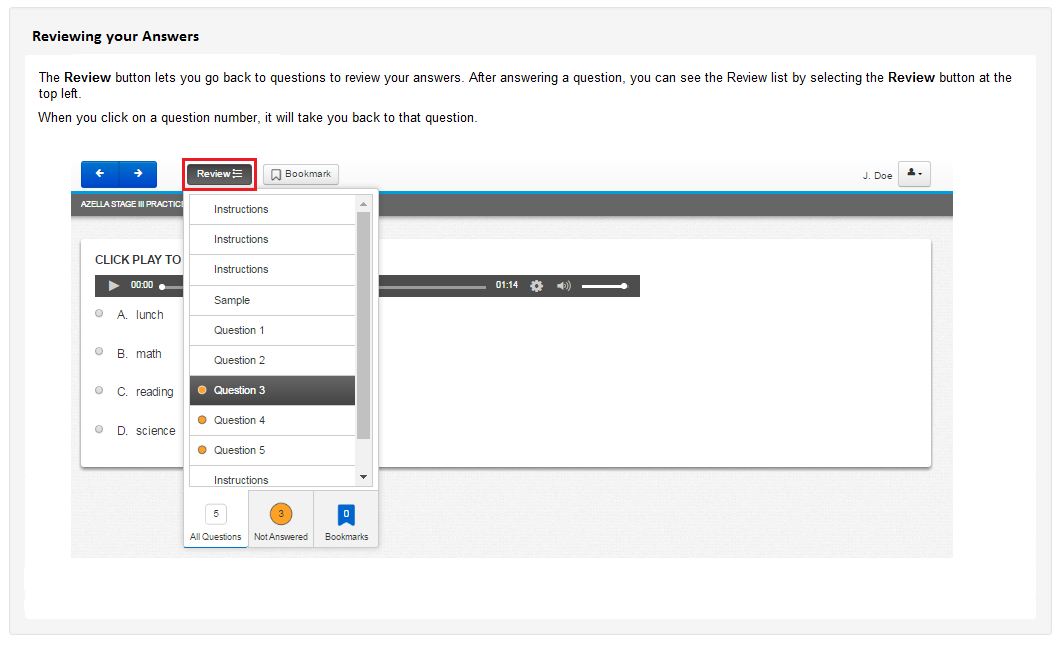 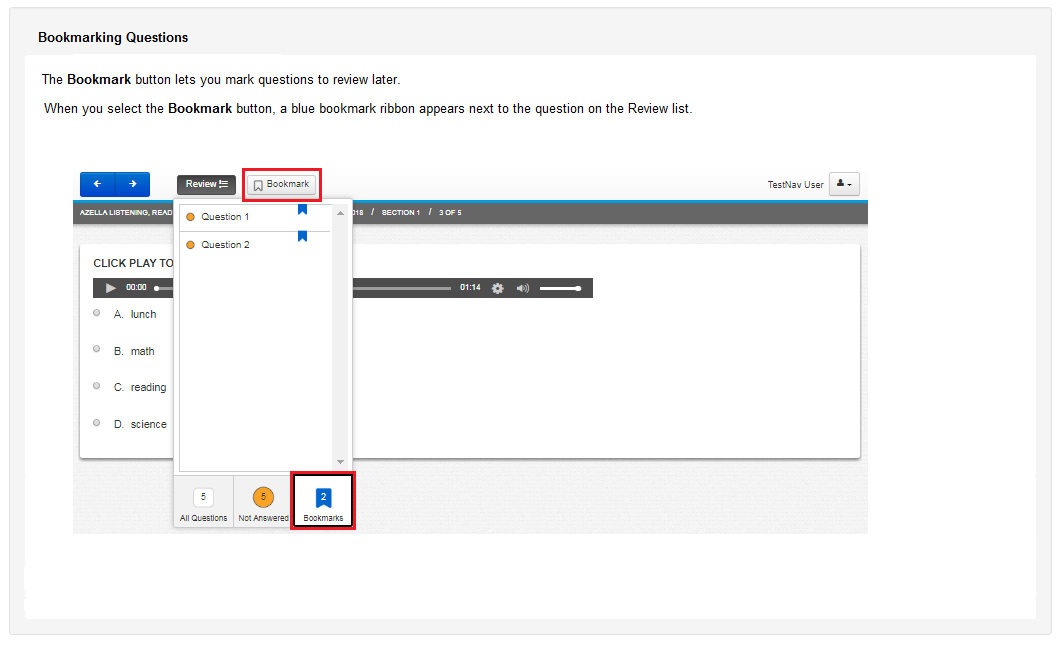 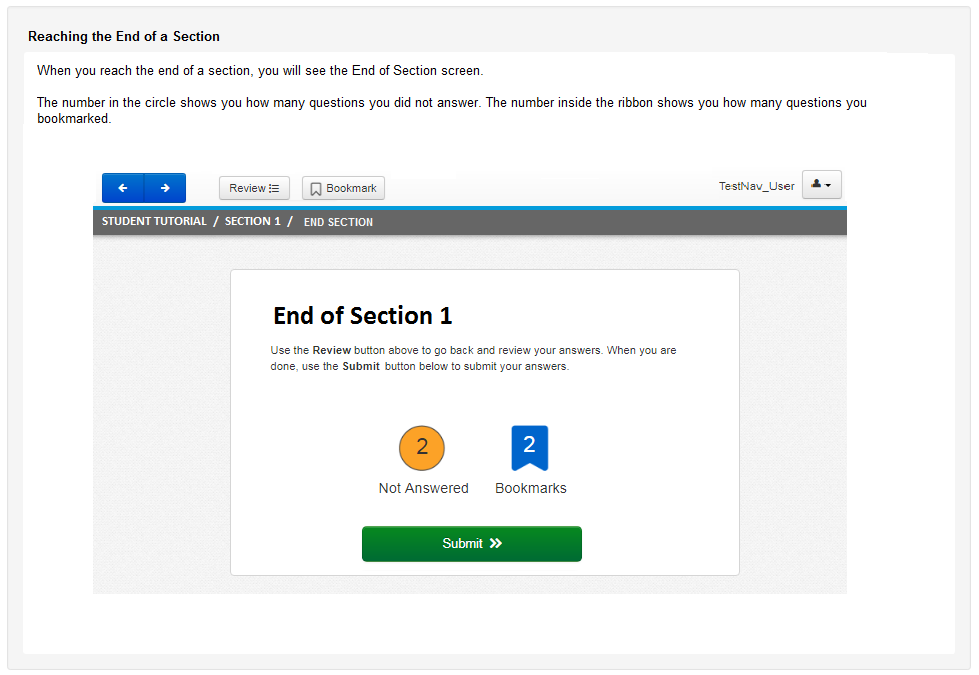 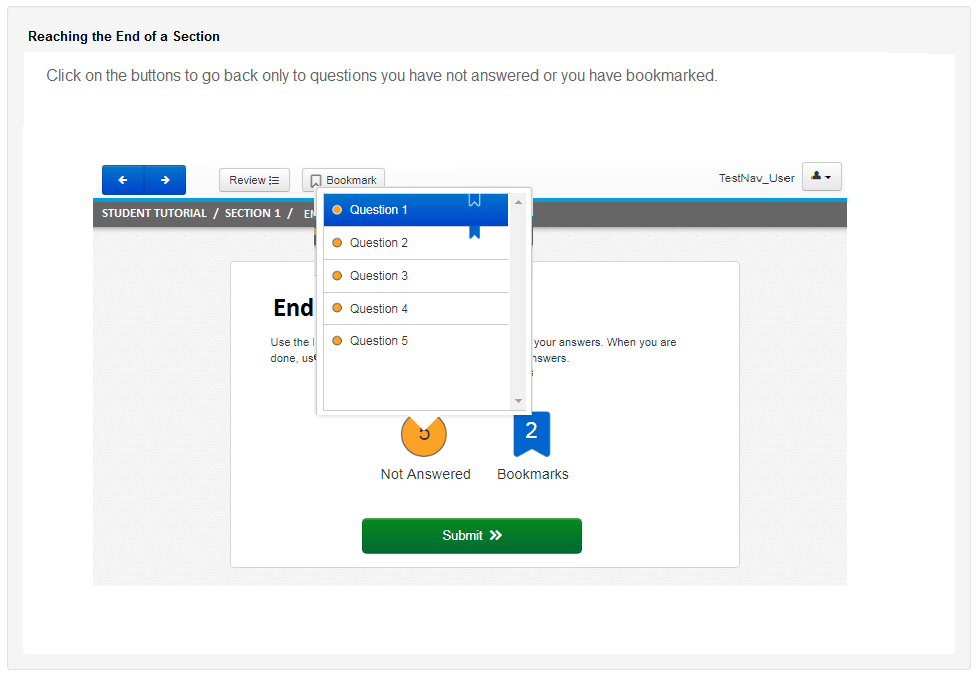 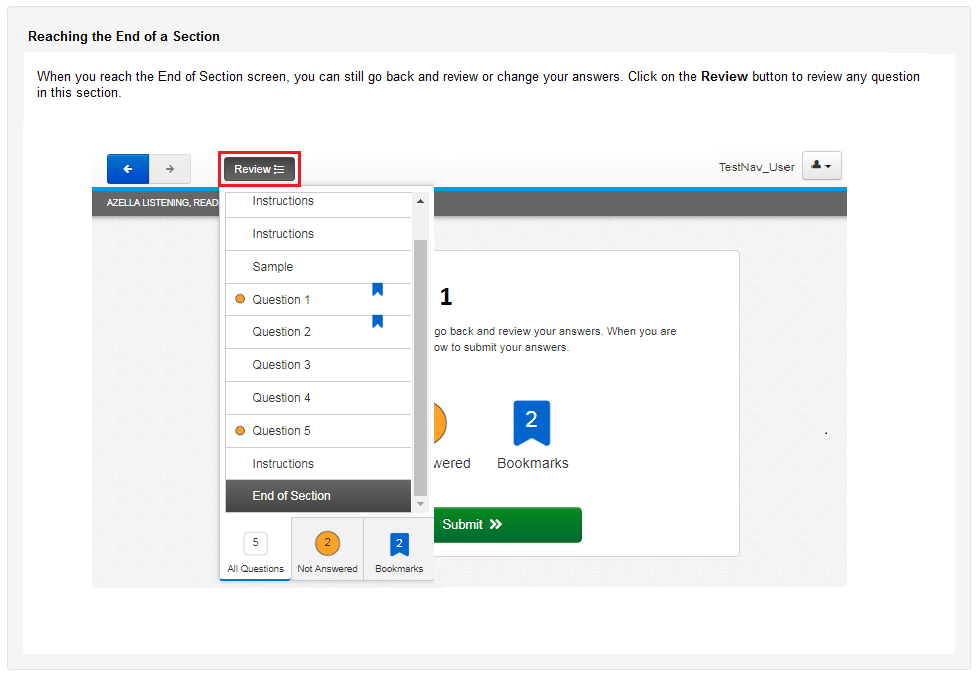 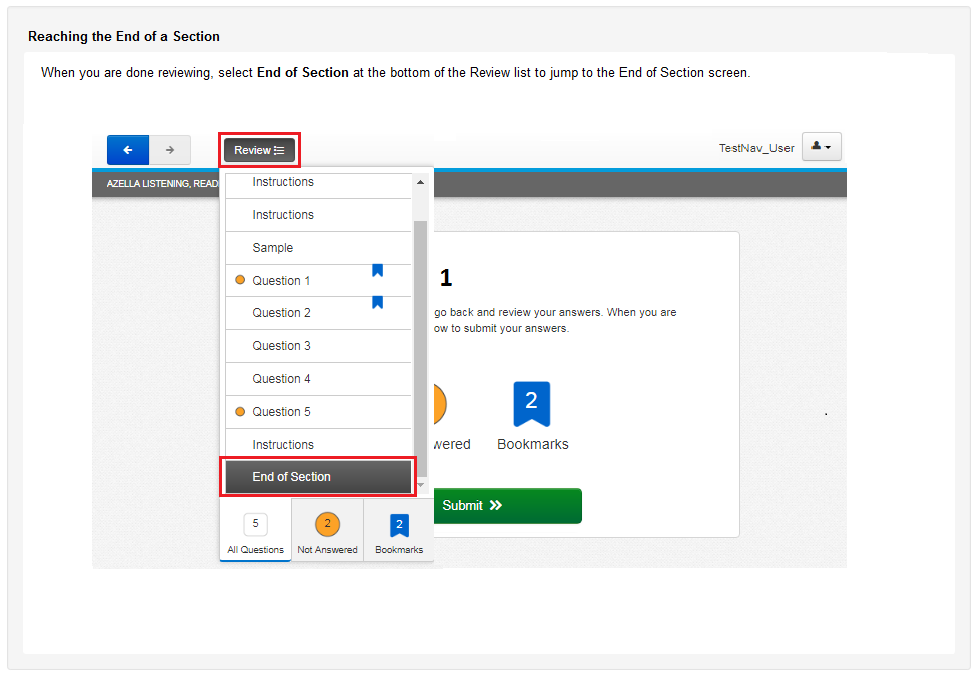 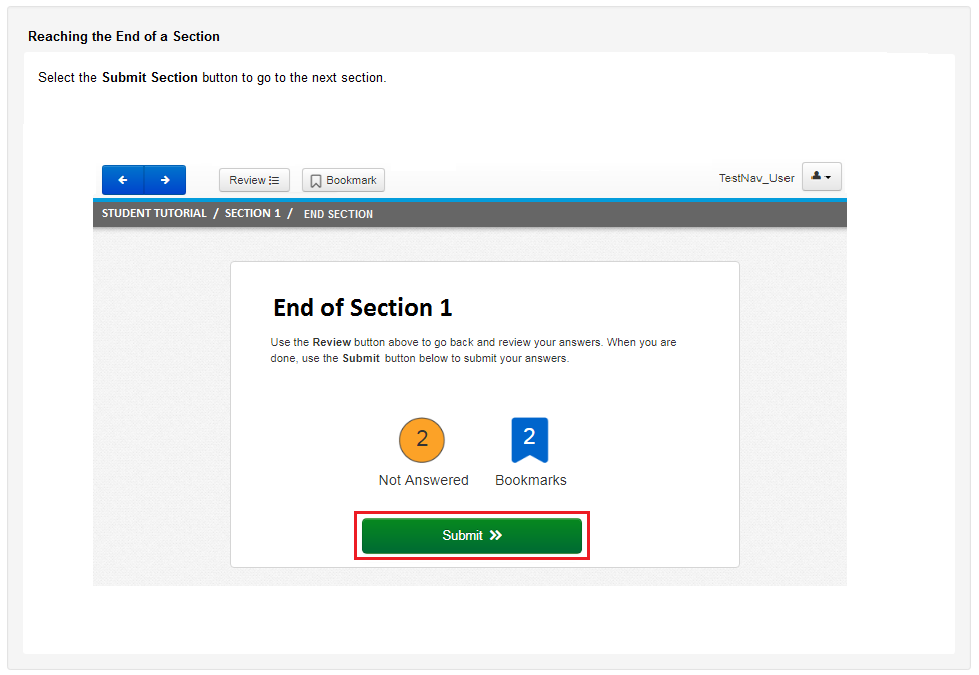 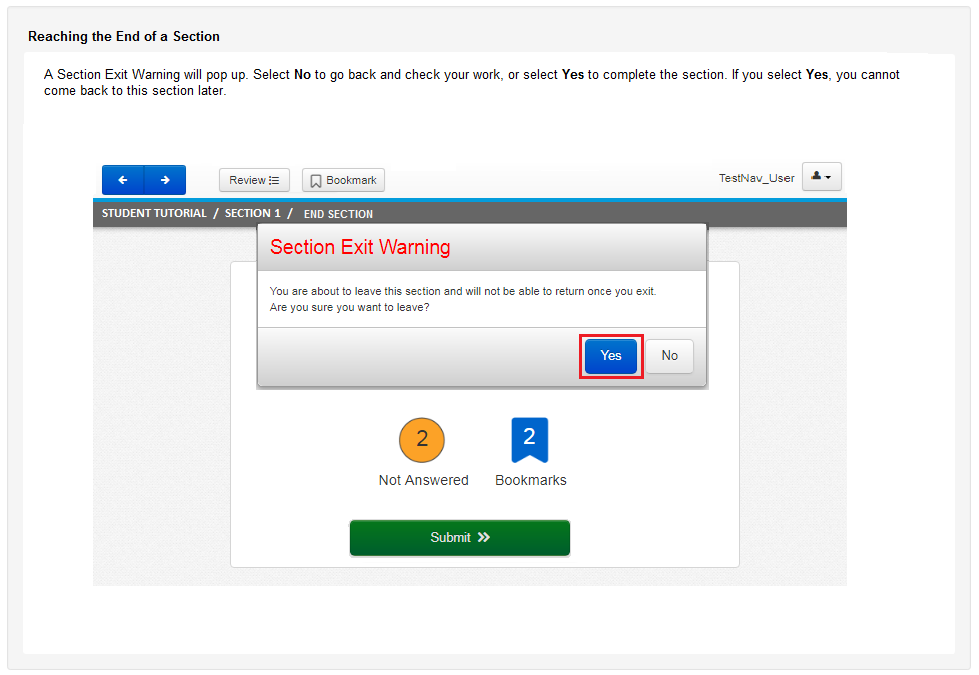 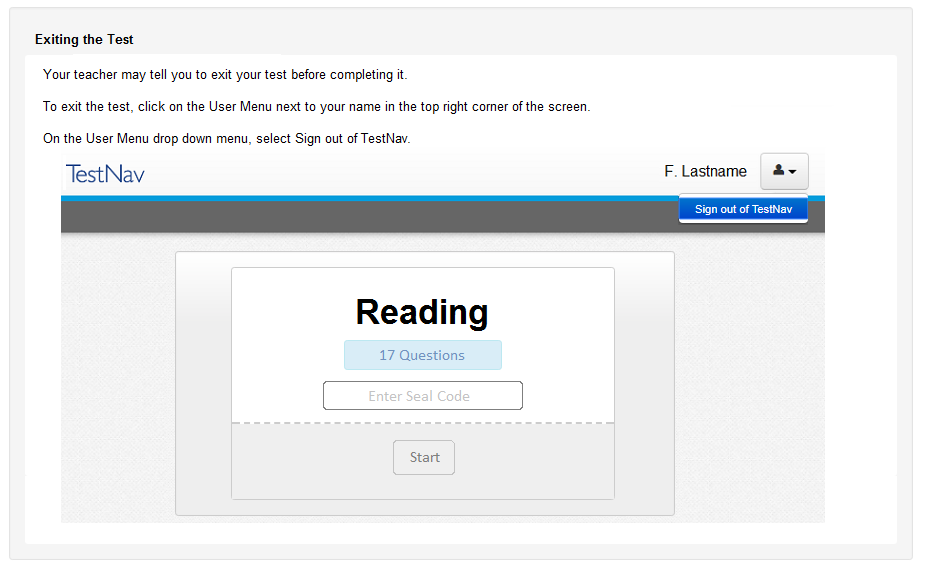 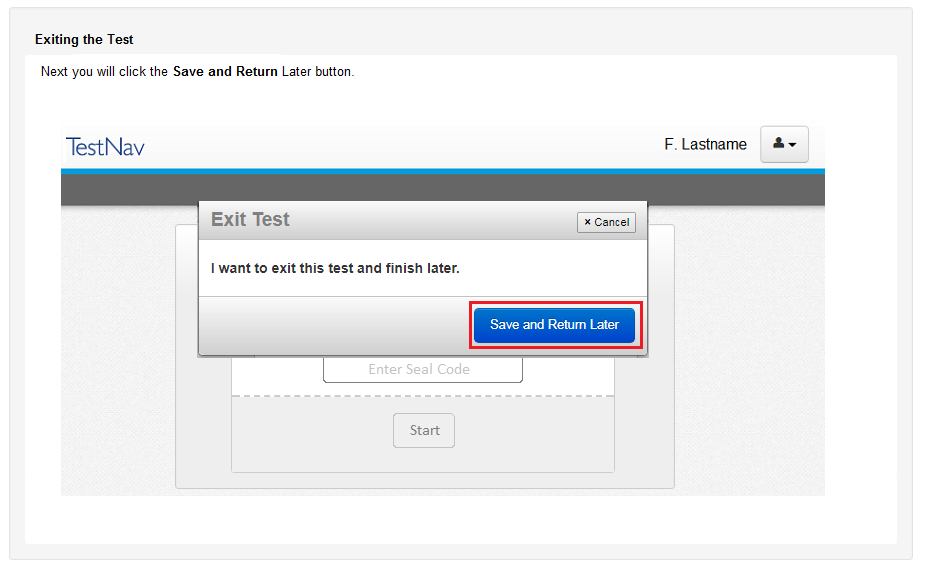 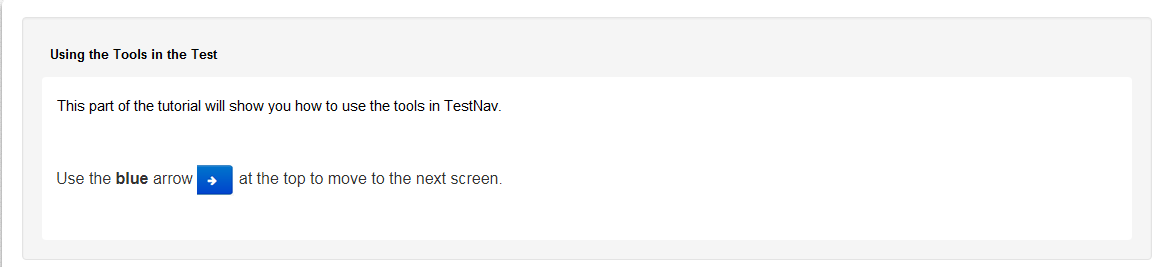 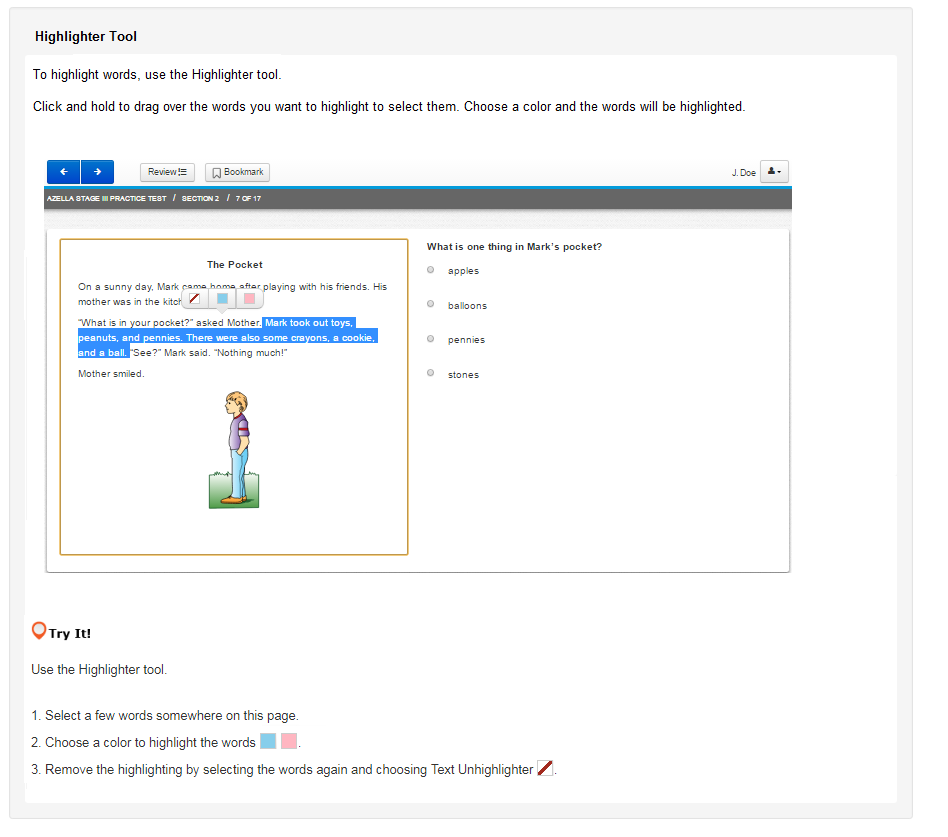 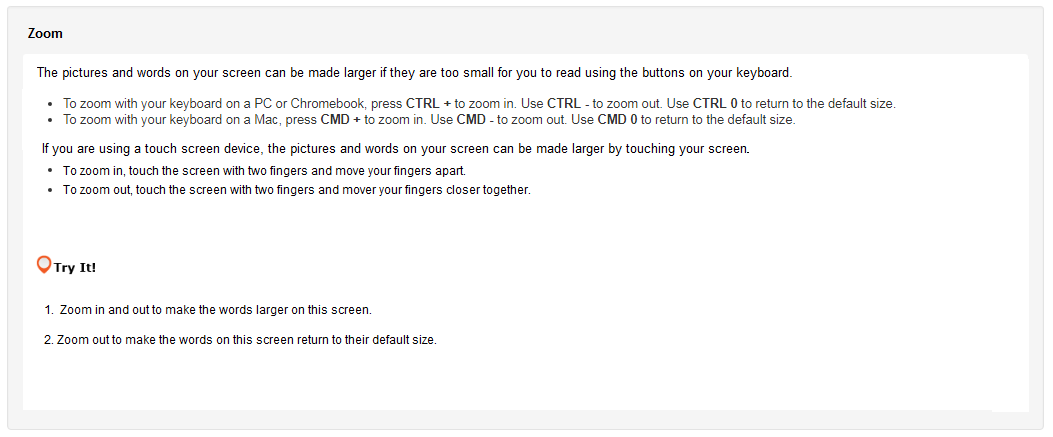 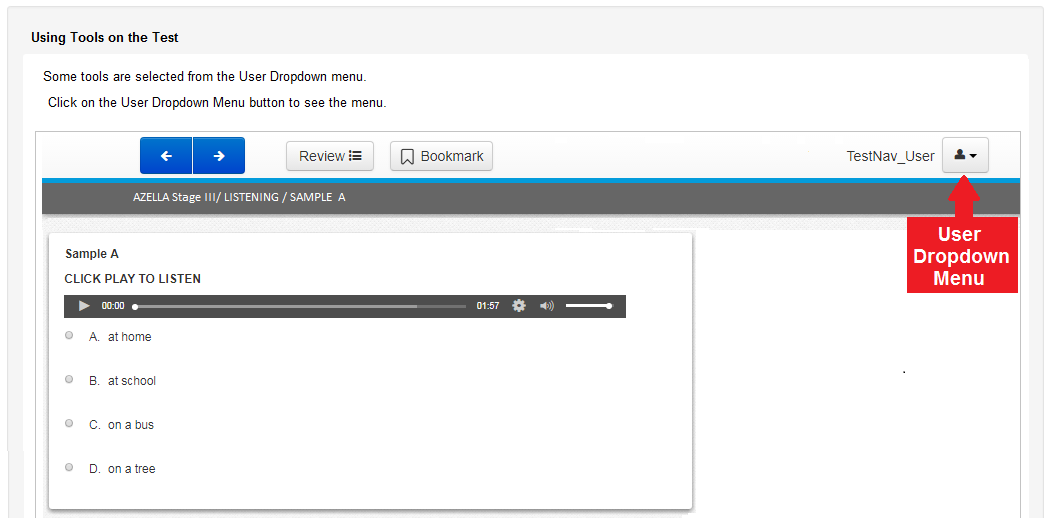 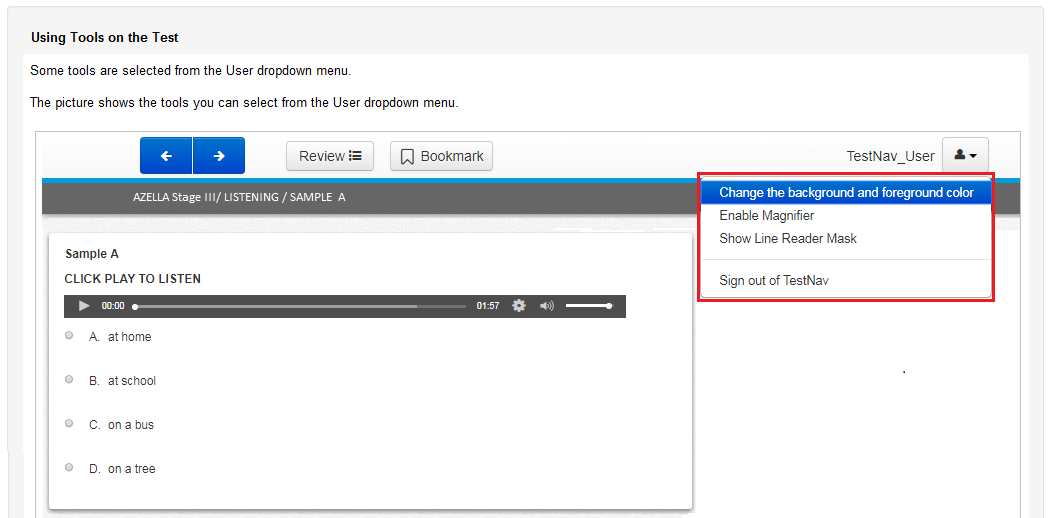 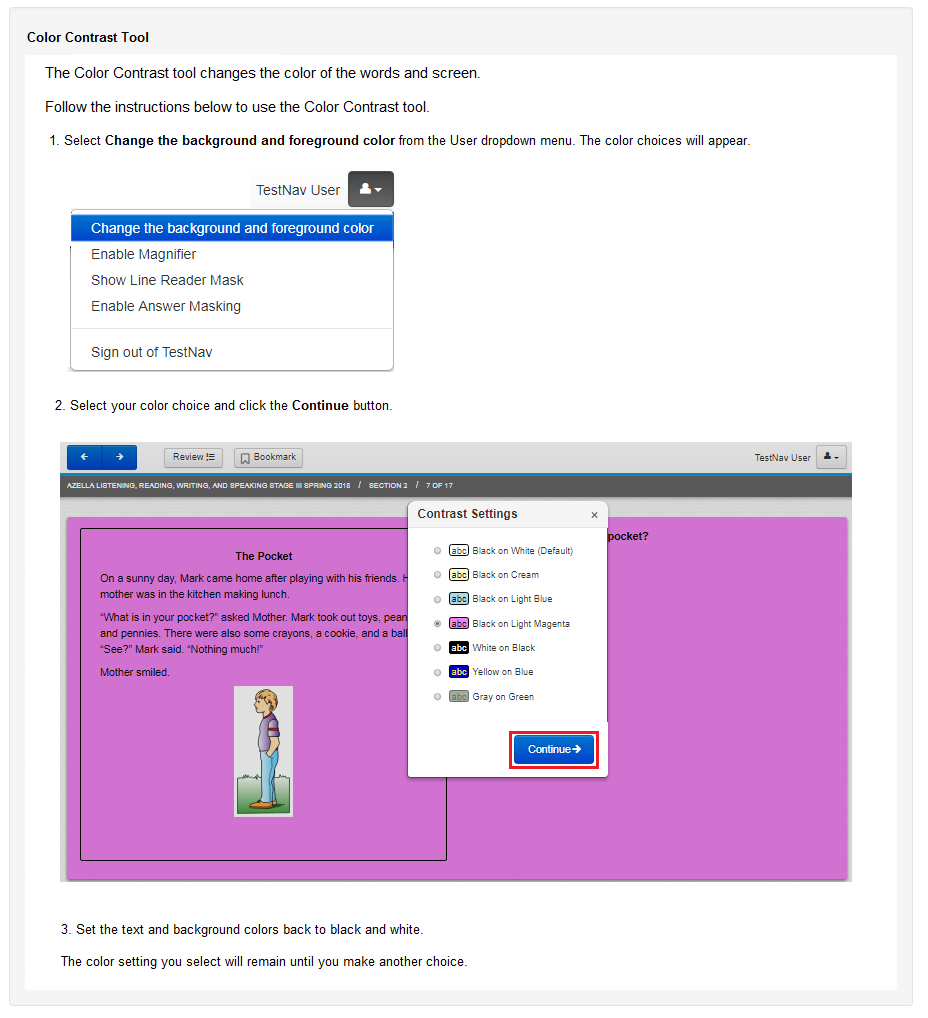 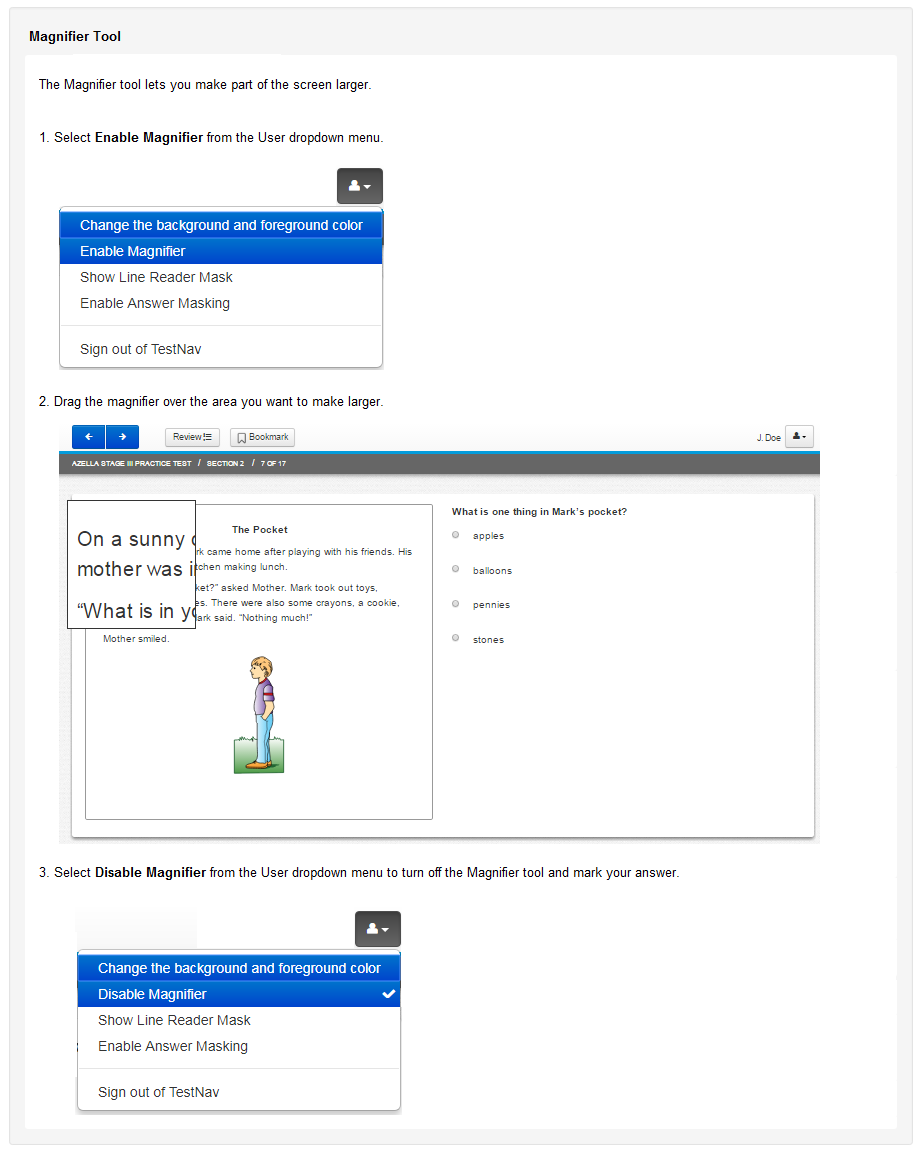 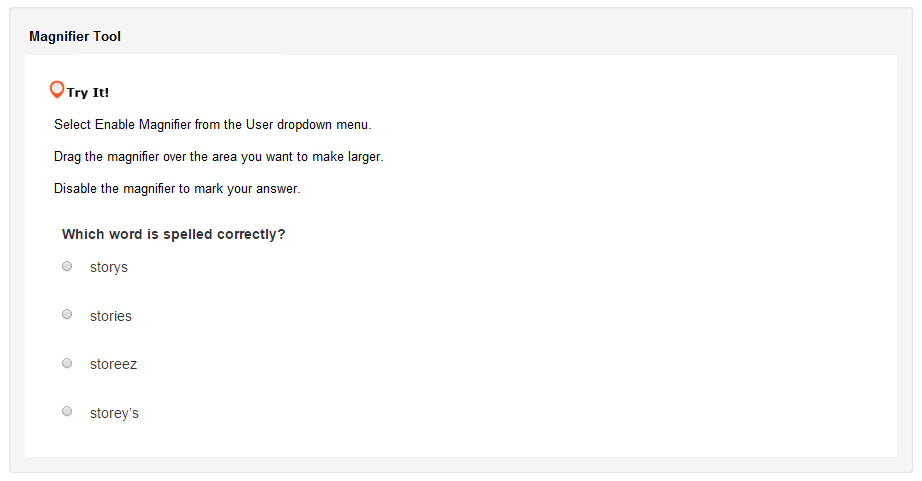 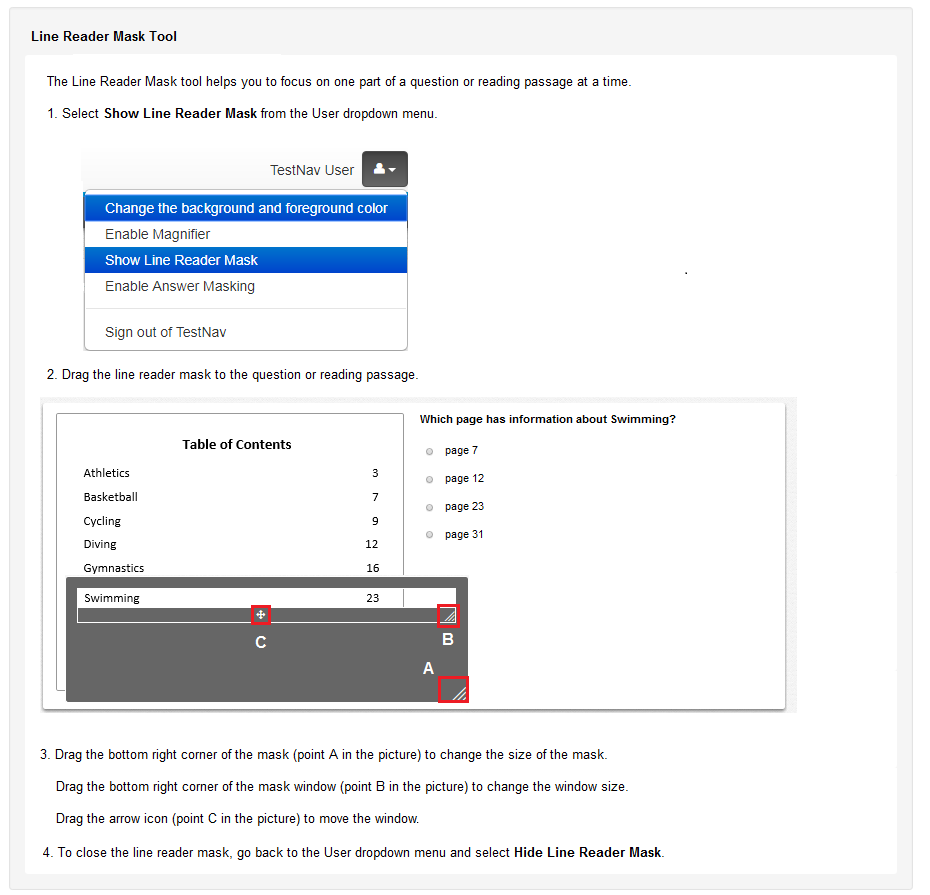 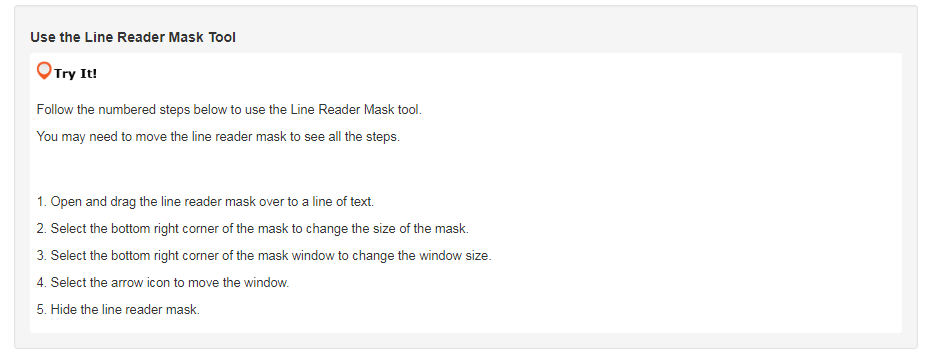 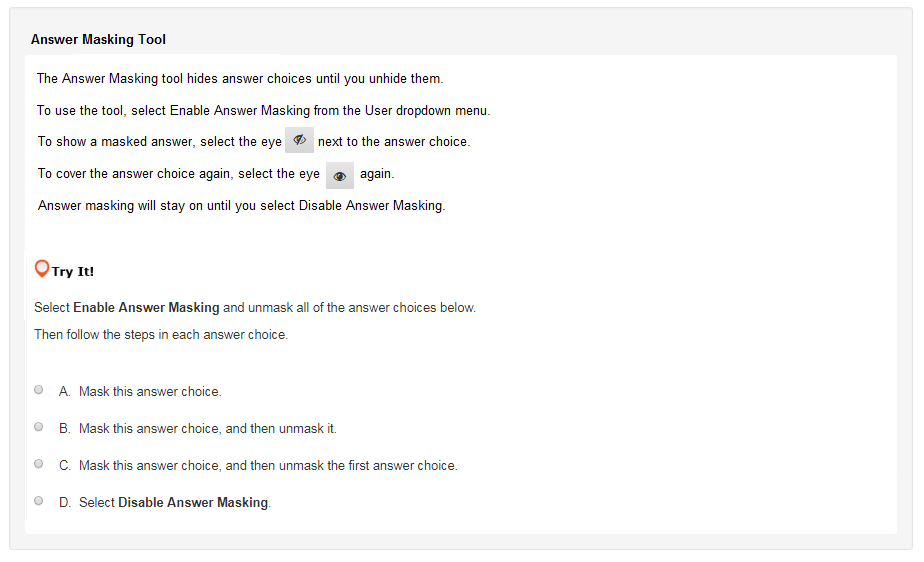 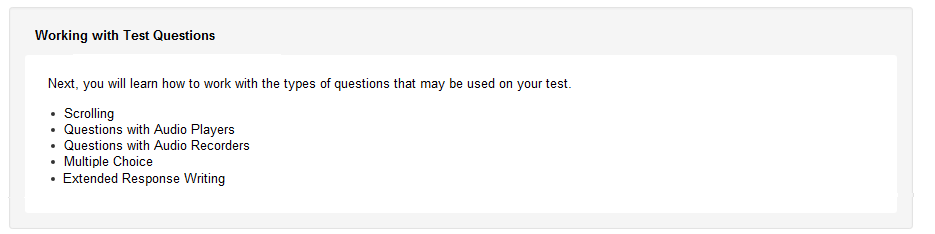 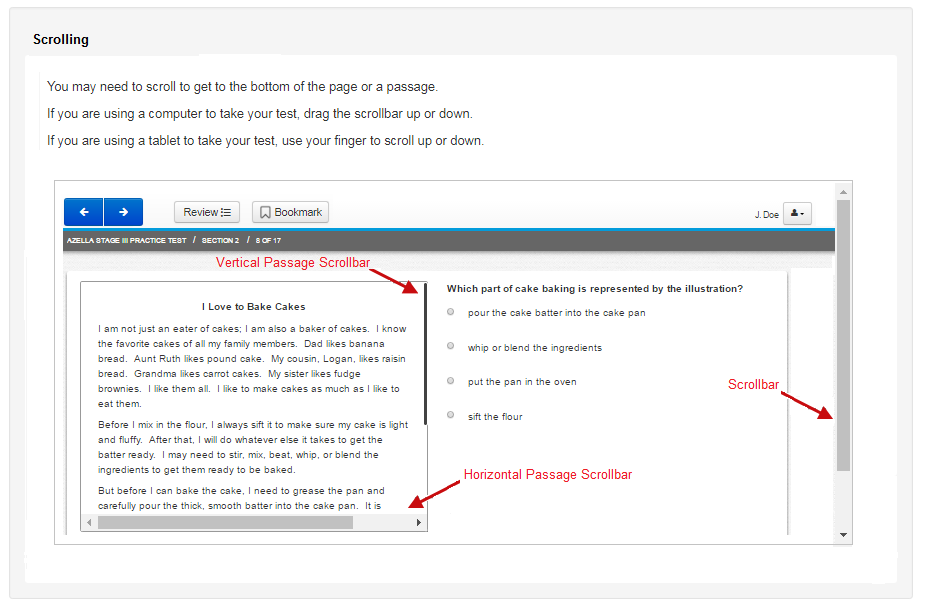 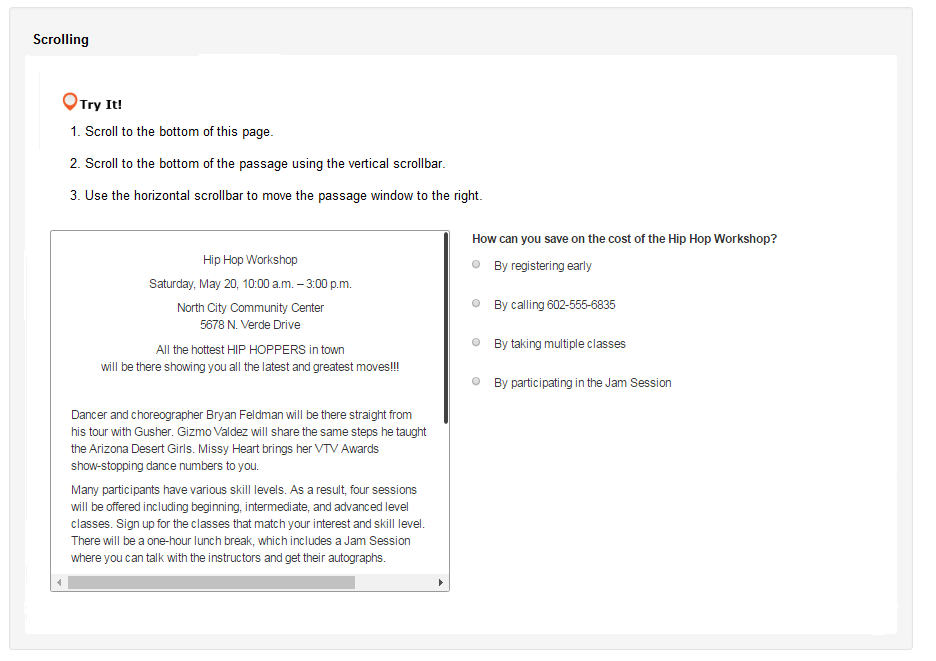 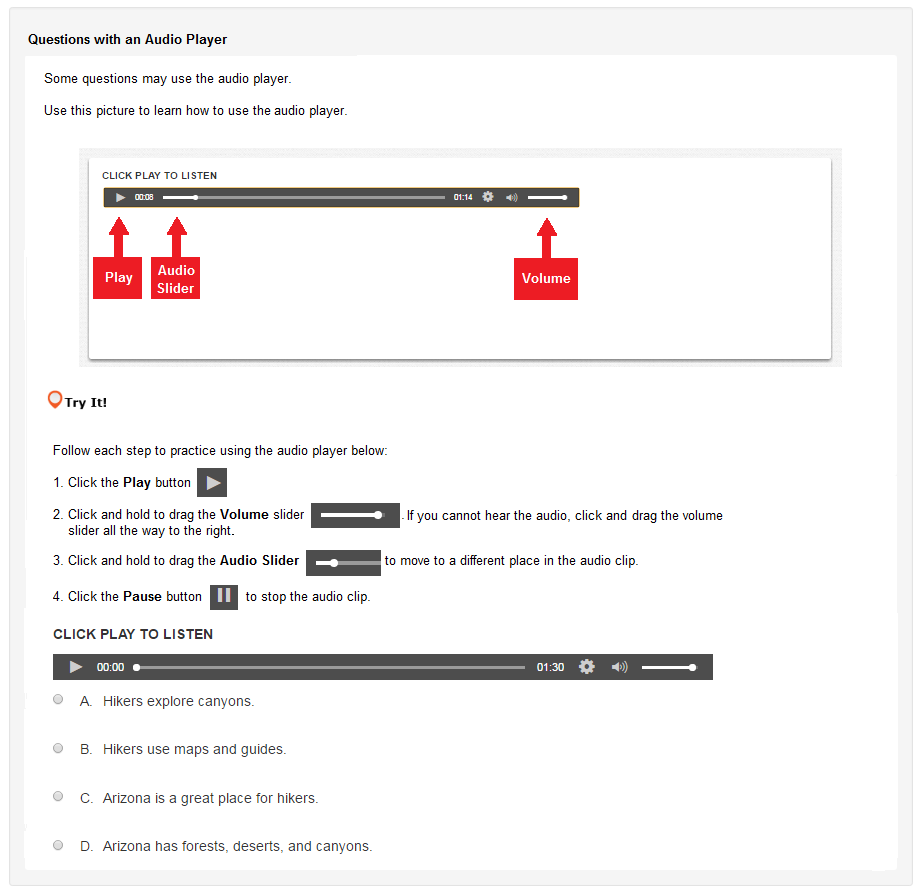 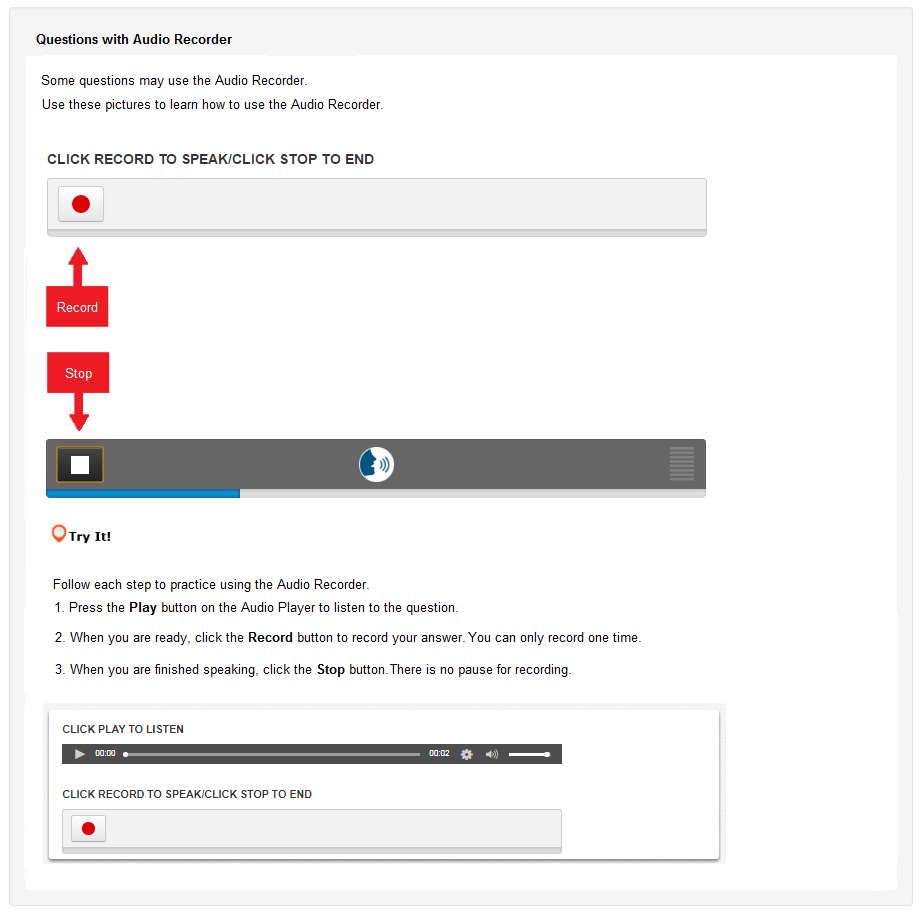 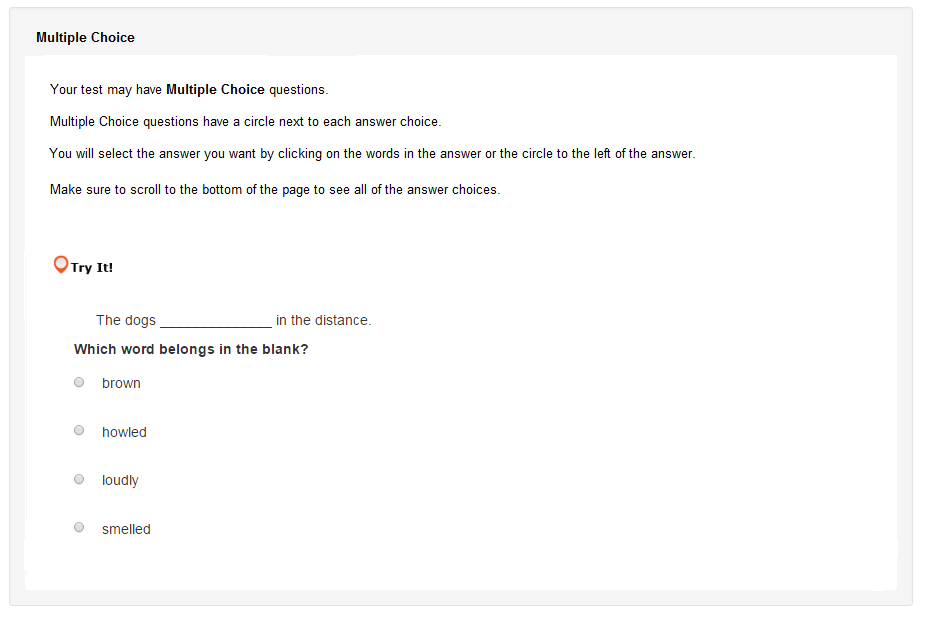 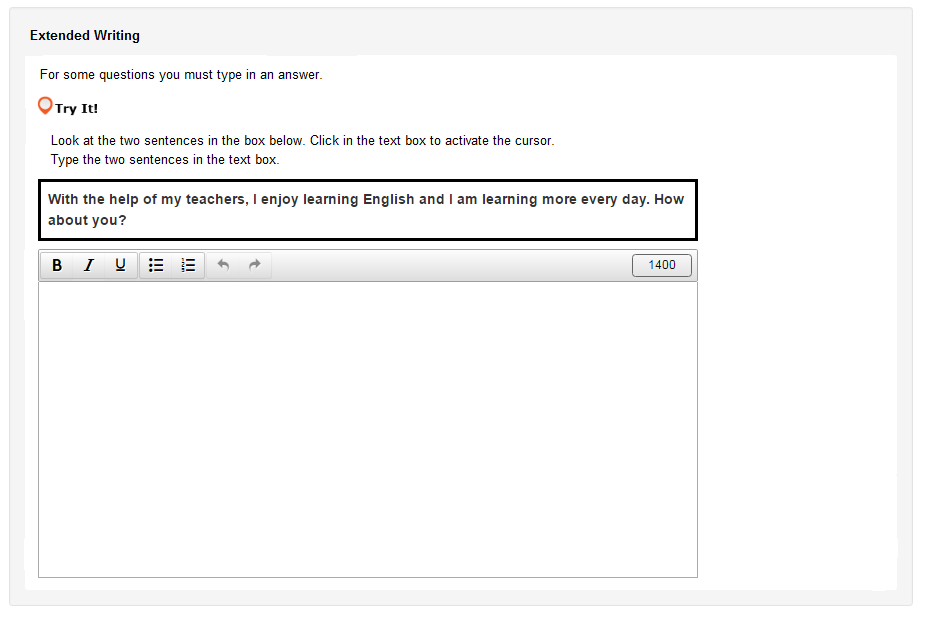 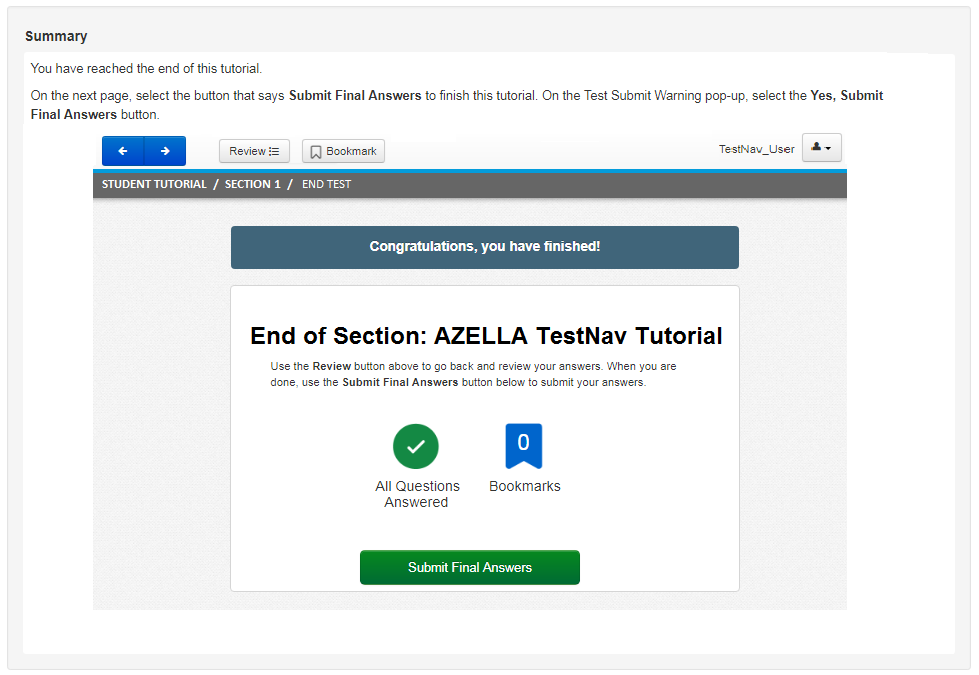